Data Analysis
Joumana Boustany
Which software to analyse the data?
NVivo will be used to analyze Smartdema data. It is a qualitative data analysis software
Other software exist
ATLAS.ti, Provalis Research Text Analytics Software, Quirkos, MAXQDA, Dedoose, etc.
Open source software exist also:
R project + specific extensions
The interface is designed for statistics specialists.
NVivo
Software designed by QSR International
Allows you to organize, code and manage your data as well as to facilitate its analysis with visualization, memorization and reporting functions.
WARNING, the (difficult) work of sorting the data still rests on your shoulders.
It helps you analyze text, audio, video, email, images, spreadsheets, online surveys, web content and social media from various sources.
Through a browser extension "Ncapture", it allows to collect data directly from the web
Even if it is essentially a qualitative analysis software, it also allows to make quantitative analyses
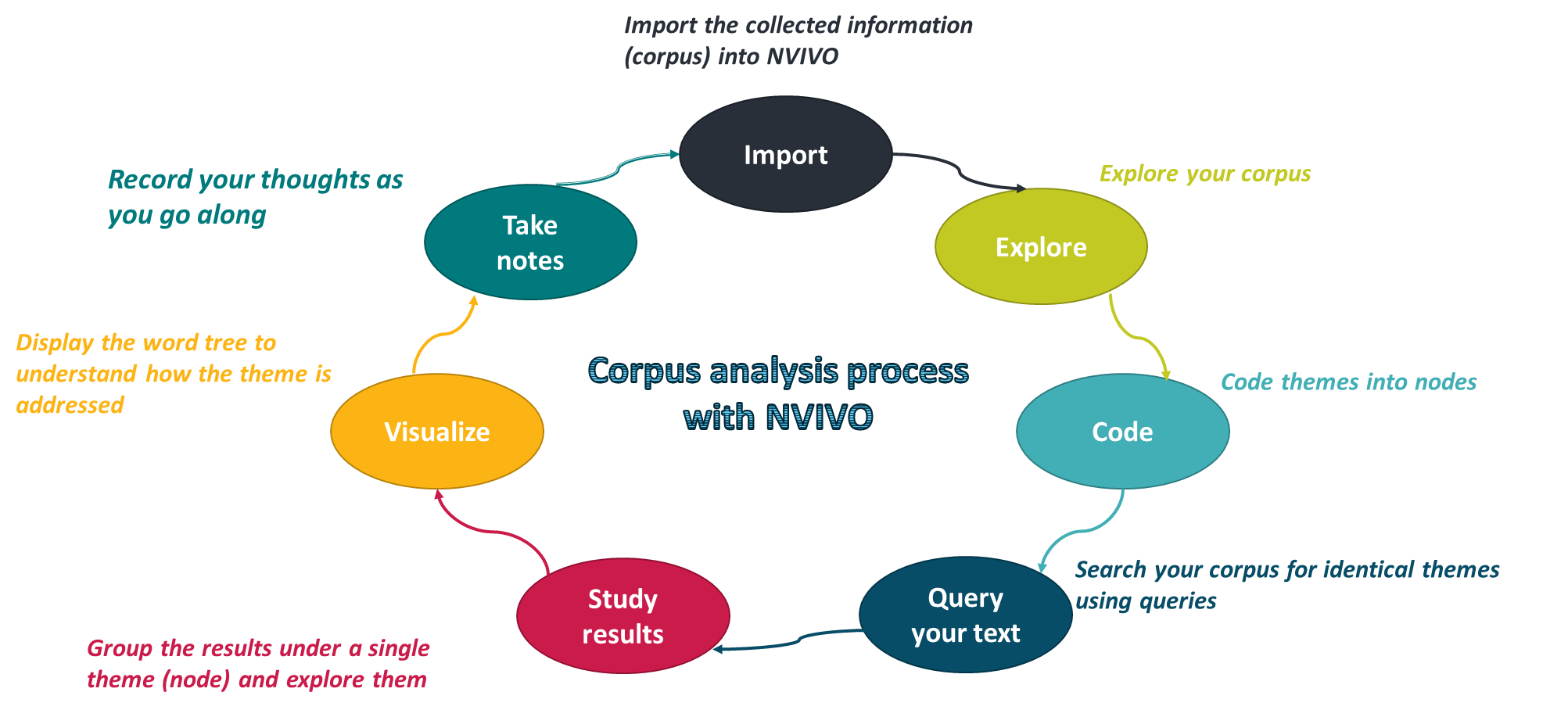 Data Quality is an Important Criterion
Before you can process the data, it is important to clean it:
Make sure that the columns and rows have been exported correctly. Some characters may cause problems
Delete irrelevant data (sometimes people write irrelevant content not related to the context)
etc.
Create a new project
Open an existing project
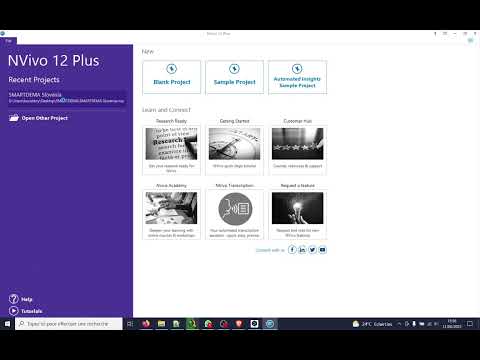 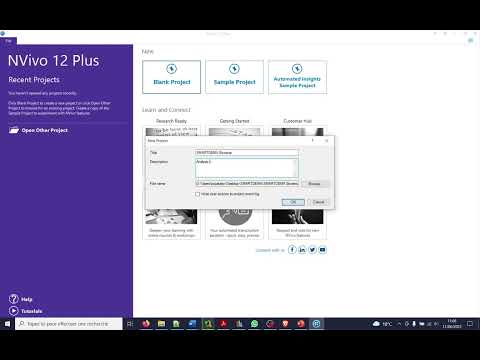 Import data
Cases
Units of analysis
In SMARTDEMA context each story = a case
Close-ended questions => Attributes
question formats that provoke a simple response from a respondent. e.g.: smiley
attributes are the values that these fields can contain. e.g. 
Open-ended questions => nodes
an open-ended question is a question that cannot be answered with a "yes" or "no" response, or with a static response. e.g. title, info, tags
the contents of these fields will be grouped into nodes or themes
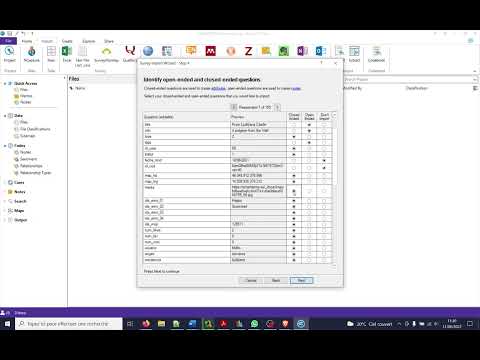 Where to find cases?
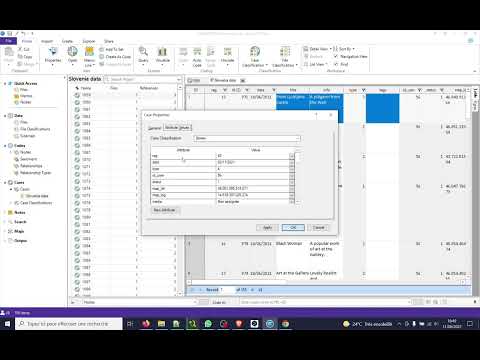 These cases can be used for future cross-referencing and analysis
Access Sentiment Analysis
In the import process, we asked NVivo to code sentiment. 
The result is divided into 2 classes : 
Positive
Moderately positive
Very positive
Negative
Moderately negative
Very negative
Beware that the results are not always reliable. Is should be corrected manually
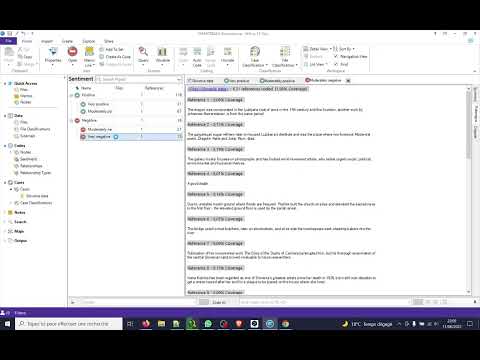 Word Frequency
NVivo allows to highlight the vocabulary used in a certain context
It presents the most frequent words in different ways:
List
Word cloud (The word cloud will list all the words used by the story writers, and highlight the most used)
Tree map
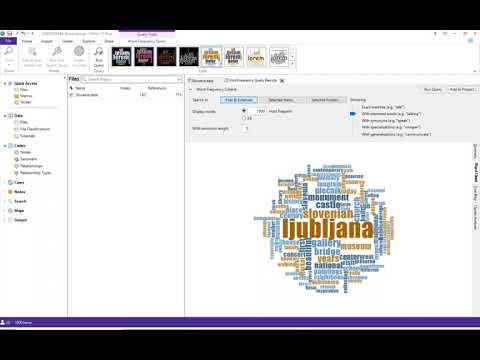 Explore and Create Node Manually
This procedure brings together the different themes addressed in the stories
NVivo uses Nodes for a collection of all the sections of qualitative data (references) that have been coded as belonging to a project theme.
For example, all the segments of text/audio/video/picture in SMARTDEMA corpus which refers to Castle will be coded to a node called “Castle”.
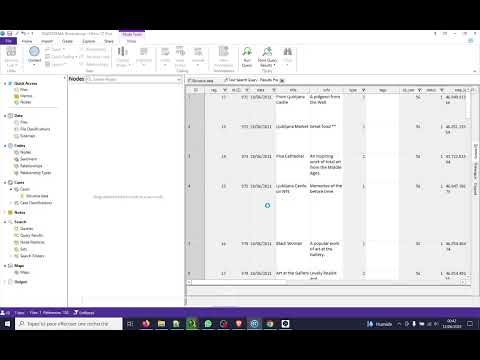 Explore Corpus and Create Nodes by Queries
When you have explored at least 10% of your corpus, you can have an idea about the content
At this level, you can use queries to code the text
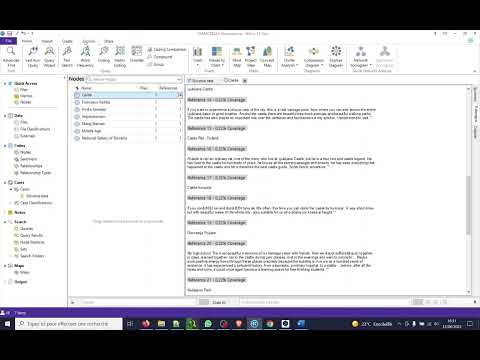 Wildcard and proximity characters
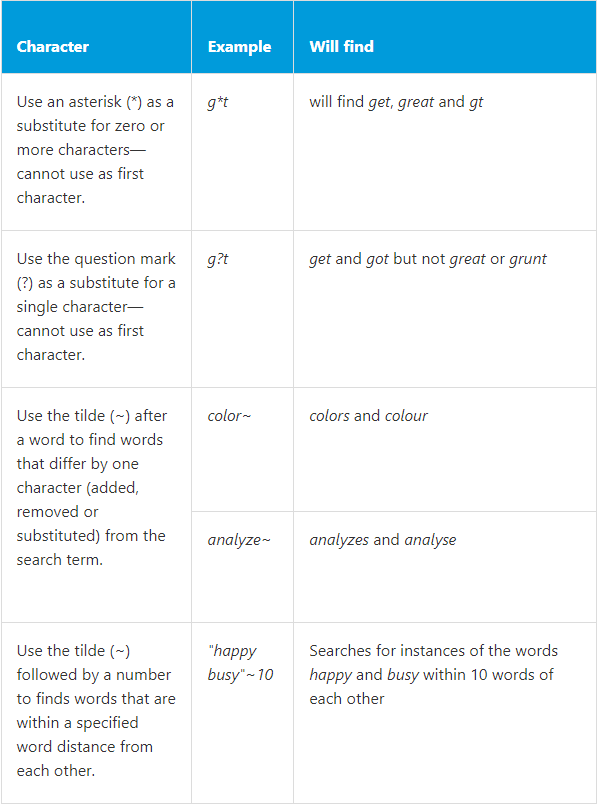 Boolean operators
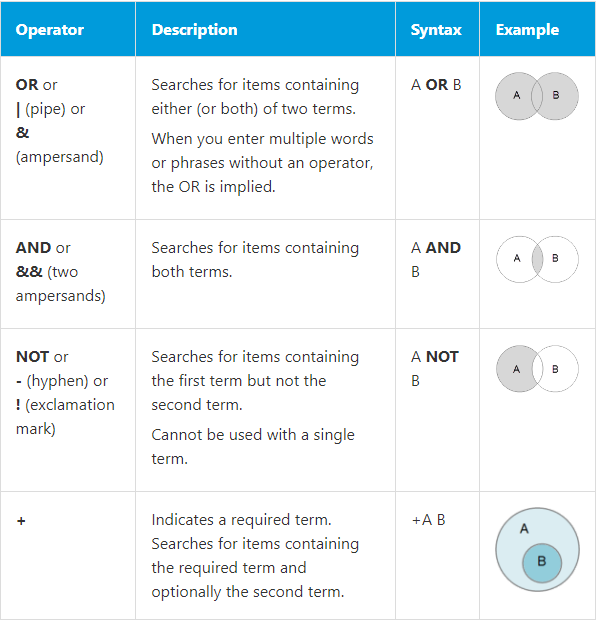 Other special characters
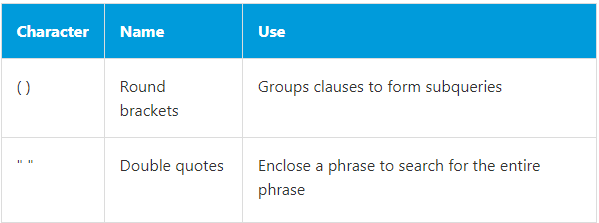 Explore Corpus and Create Nodes by Queries Using Advanced Operators
As shown in the previous slide, NVivo offers advanced search options.
In this video, we explain how to create a code using bartering.
impression* = impressionist, impressionism
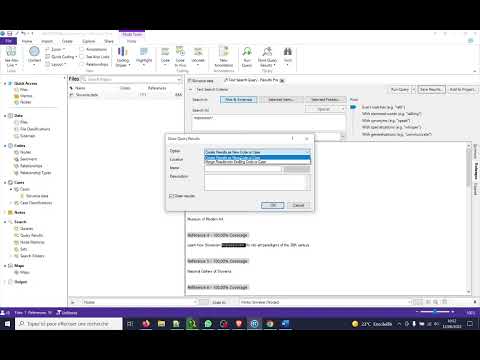 Classify nodes
When coding your corpus, you may have to reorder your nodes as you discover the content
This procedure is easy to do with NVivo
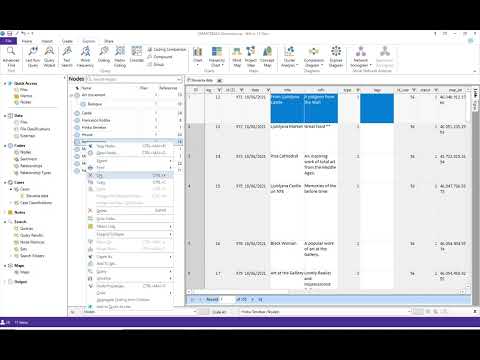 Code Closed-Ended Question
In our corpus, we used smileys to classify the content into nodes
This choice will allow to create a matrix Coding cross the different nodes
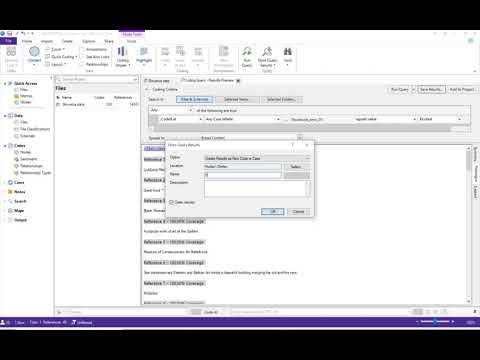 Matrix Coding Analysis
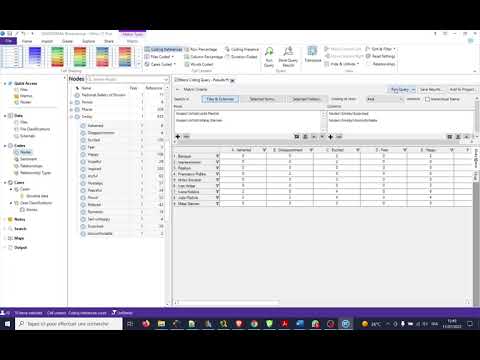 In order to understand if certain places, artists, etc. provoke certain emotions in the users, we crossed the data related to these variables with the emotions.